Информационная безопасность
Антивирусная защита.


Основы информационных технологий 18.05.2020
11-00
ПОВТОРИМ:
ОПРОС
План урока
Вирусы. Понятие. Виды.
Антивирусная защита
Понятие вируса
Компьютерный вирус – это специальная компьютерная программа, которая при своем запуске уничтожает или портит данные, хранящиеся на компьютере.
Пути заражения:
Съемные носители
Компьютерные сети
Виды вирусов
по степени воздействия (неопасные, опасные, очень опасные);
по способу заражения (резидентные и нерезидентные);
по среде обитания (сетевые, файловые, загрузочные, текстовые);
по особенностям алгоритма (черви, стелс, мутанты, квазивирусные и т.п.).
Подробнее в конспект из учебника.
Признаки проявления вирусов
прекращение работы или неправильная работа ранее успешно функционировавших программ;
медленная работа компьютера;
невозможность загрузки операционной системы;
исчезновение файлов и каталогов или искажение их содержимого;
изменение даты и времени модификации файлов;
изменение размеров файлов;
неожиданное значительное увеличение числа файлов на диске;
существенное уменьшение размера свободной оперативной памяти;
вывод на экран непредусмотренных сообщений или изображений;
подача непредусмотренных звуковых сигналов;
частые зависания и сбои в работе компьютера и т.п.
Антивирусная программа
специальная программа, которая позволяет обнаруживать и уничтожать компьютерные вирусы.
Виды антивирусных программ
детекторы 
доктора или фаги
ревизоры 
фильтры 
вакцины, или иммунизаторы
Подробнее в конспект из учебника.
ТОП 10 антивирусов 2020 года по данным сайта Технобзор
Kaspersky Internet Security 20.0 
Norton Security 22.19 
BullGuard Internet Security 20.0 
AhnLab V3 Internet Security 9.0 
Avast Free AntiVirus 19.8 
AVG Internet Security 19.8 
Avira Antivirus Pro 15.0 
K7 Total Security 16.0 
Microsoft Windows Defender 
Bitdefender Internet Security 24.0
Источник: https://tehnobzor.ru/soft/luchshiy-antivirus-2020/ ©TehnObzor
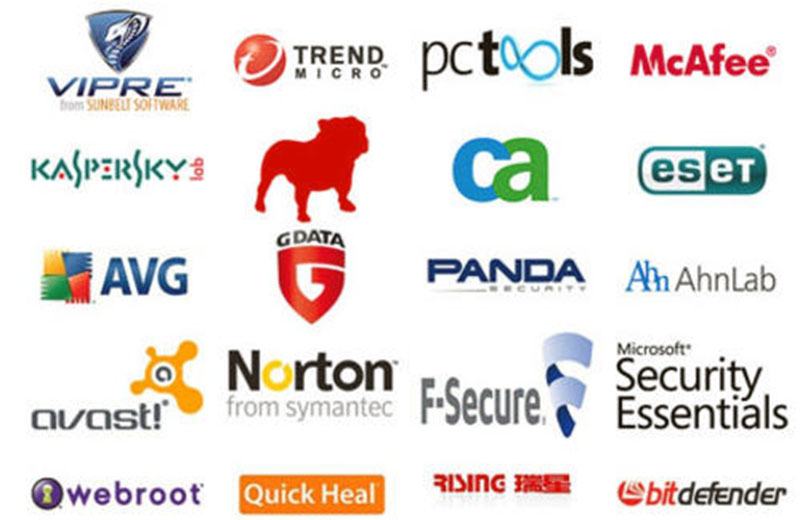 Принципы антивирусной защиты
установить антивирусную программу и регулярно обновлять ее
настроить ее на автоматическую проверку съемных носителей
проверять системные области при каждом включении компьютера
периодически проверять жесткий диск
автоматически проверять загружаемые и исполняемые файлы
Принципы защиты информации на ПК
Установить антивирусную программу и настроить ее на нормальную работу
Установить пароли на файлы с конфиденциальной информацией
Периодически осуществлять 
резервное копирование данных
очистку, дефрагментацию диска
проверку работоспособности элементов ПК
ПРОВЕРИМ: Сохранность информации на жестком диске обеспечивается
1) регулярной очисткой диска
2) правильным включением и выключением компьютера
3) установкой паролей на файлы
4) дефрагментацией диска 
5) резервным копированием данных
ПРОВЕРИМ: Безопасная работа жесткого диска обеспечивается
установкой паролей на файлы
дефрагментацией диска
регулярной очисткой диска
резервным копированием данных
Домашнее задание
Фото конспекта презентации и учебника (Михеева Е.В., Титова О.В.,  ИТ в профессиональной деятельности, стр. 394-397)
Рабочая тетрадь. Задание № 3, 4
Спасибо за урок!